ПСР вМРФ «Волга»
Рейтинг ПРС решений  МРФ «Волга» по итогам ноября
ПСР решения (автор) за 2018 год
Рейтинг ПРС идей  МРФ «Волга» по итогам ноября
ПСР идеи за 2018 год
КПЭ Проектов
Контакт Центр
«Орион»
КПЭ                                            План 2018     Факт 10’2018
КПЭ                                                     План 2018     Факт 10’2018
Доля вопросов, решенных при первом
обращении по ТП (FCR)
Снижение Tech_CR 
на 100 абонентов, %
65
58
10
22,7
80
Процент обращений, принятых в
 течение 30 секунд (SL фактический)
68/39
85
Увеличение % заявок,
решенных дистанционно
81,1
% инсталляций, выполненных 
за 24 часа (К1- К3)
Удовлетворенность клиента
(CSAT bottom up для КЦ)
41
72
50
85
«ПСР в В2В»
Доля повторных на 2ЛТП
11,1
10
КПЭ                                                     План 2018     Факт 10’2018
Доля решенных в контрольные 
сроки на 2ЛТП
91,1
85
Увеличение % заявок,
решенных дистанционно
65
76,87
6,7
Доля повторных на 3ЛТП
(ШПД/IPTV)
??
7,0
9,7
Снижение доли повторных обращений
на 2 ЛТП
Доля решенных в контрольные 
сроки на 3ЛТП (ШПД/IPTV)
92,7
??
Снижение доли повторных обращений 
на 3 ЛТП
6,6
7,0
ПСР команда: принципы работы
работает над решениями оптимизации бизнес-процессов
 решает запрос-задачу руководителя подразделения, выступившего заказчиком
 на постоянной основе выдает в тираж решения (как минимум на МРФ)
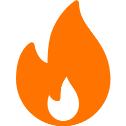 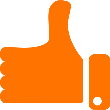 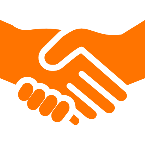 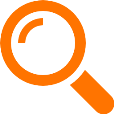 Проведение диагностики, 
работа над поиском решения
Организация работы
ПСР-команды
Проблема в выполнения КПЭ, проблема в процессе
Проблема решена
[Speaker Notes: 21]
ПСР-ЗАКАЗ 2019 ТЕХНИЧЕСКАЯ ПОДДЕРЖКА
«ОРИОН»
90% 
инсталляции 24 часа
90%
Увеличение % заявок, решенных  дистанционно  (1ЛТП  + 2 ЛТП)
Передача алгоритмизированной диагностики с 2 на 1 ЛТП
Внедрение ПО «Цифровой монтажник» и интеграция 
с Электронным договором
Изменение процесса технической поддержки при вводе показателя «Повторные обращения по домохозяйствам»    (ТП-1, ТП-2, КДГ, ТП-3)
Оценка эффективности работы сотрудника, переход от показателей подразделения к индивидуальным показателям работника, с последующим рейтингованием
«ПСР В В2В»
80% обращений закрытых на 1ЛТП
Завершение работ по устранению ошибок МПУ
Единый интерфейс Старт IP для 2ЛТП
ПСР-ЗАКАЗ 2019. ПРОДАЖИ И ПОДКЛЮЧЕНИЯ.
«ПСР В В2В»
Внедрение в «Деловой клиент» лучших реализованных функций «Домовой книги»
Автоматизация ГСП и бэкофис
Интеграция «Деловой клиент» с ЛК ЮЛ и «Гермес»
Оптимизация схемы включения СМП пакетов и клиентов В2В
Трансформация ГПОВА, продажи Техническим блоком
«ПСР В В2С»
ЦПП: Повысить конвертацию из заявки в подключение,
 обеспечить рост выручки от продажи доп. услуг и 
оборудования, оптимизировать трудозатраты на обработку 
входящих вызовов
Унифицировать и систематизировать работу с абонентским
 оборудованием  в информационных системах.  
Увеличить конвертацию из выписанных нарядов в 
подключения
Автоматизация процесса проведения массовых сервисных операций В2С в РСЦ
Электронный каталог (ЭК): актуализация остатков оборудования, доступного для продаж, в реальном времени. 

Автоматизация расчета вознаграждения сотрудников за продажи АО, визуализация в личном кабинете ЭК.
Реализация единой ИС (РФ-МРФ Волга)  для регистрации , согласования, проведения и учета корректировок .
«ПСР В ИТ»
Трансформация в ИТ Компанию
Поддержка исполнения Бизнес-планов и запуска новых продуктов
Повышение эффективности ИТ